2019-2021 жылдарға арналған Пенжім ауылдық округінің азаматтық бюджеті
Пенжім ауылдық округінің әлеуметтік-экономикалық дамуының негізгі көрсеткіштері
Аудандық маңызы бар қала, ауылдық округ бюджеті – Бюджеттік Кодекспен айқындалған түсімдер есебінен қалыптастырылатын және аудандық маңызы бар қаланың, ауылдың, кенттің, ауылдық округтің әкімдерінің, оларға ведомстволық бағынысты мемлекеттік мекемелердің міндеттері мен функцияларын қаржылық қамтамасыз етуге және тиісті әкімшілік-аумақтық бірлікте мемлекеттік саясатты іске асыруға арналған орталықтандырылған ақша қоры.
Талды ауылдық округінің бюджеті Панфилов аудандық мәслихатының 2019 жылғы 09 қаңтардағы  «Панфилов ауданының Жаркент қаласы мен ауылдық округтерінің 2019-2021 жылдарға арналған бюджеттері туралы» № 6-48-300 шешімін   іске асыру туралы» №04 шешіміне негізінде кірістер 162543  млн.теңге және шығындар 182343  млн.теңге көлемінде бекітілген.
2019-2021 жылдарға арналған Пенжім Ауылдық округі бюджетінің негізгі параметрлері
Шығыстар 2019-2021 жылдарға арналған ауылдық округ бюджетінің шығыстары Мемлекет басшысының Қазақстан халқына Жолдауы, мемлекеттік және салалық бағдарламалары, 2019-2021  жылдарға арналған Панфилов ауданының даму бағдарламасының шараларын жүзеге асыруға бағытталған.
БЮДЖЕТ ШЫҒЫСТАРЫНЫҢ ҮЛЕСІ, %
Мектепке дейінгі Білім беру
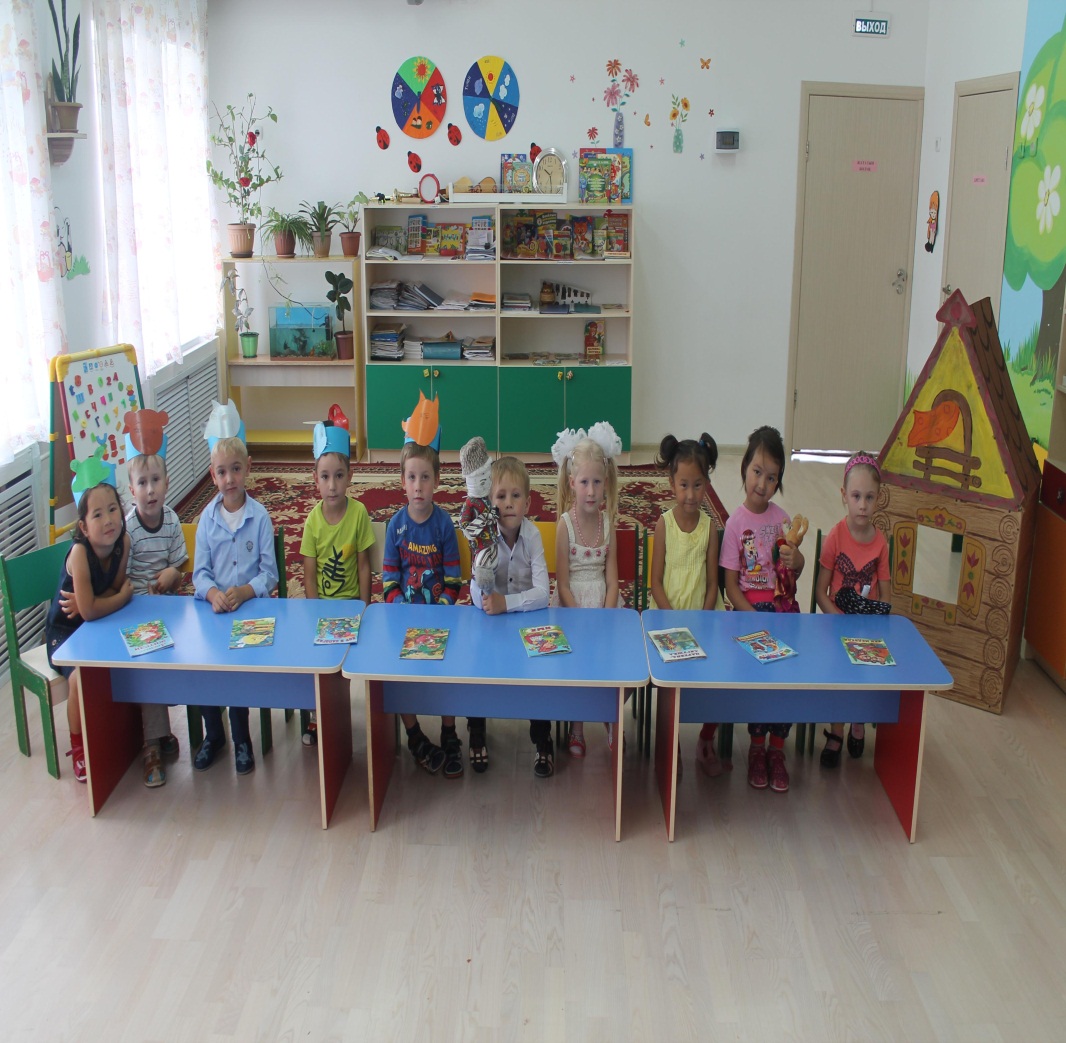 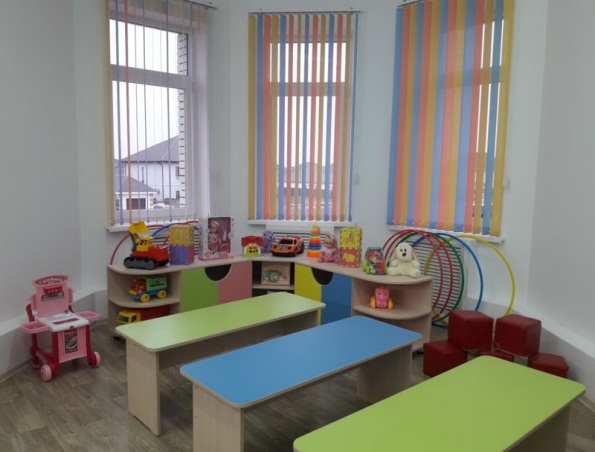 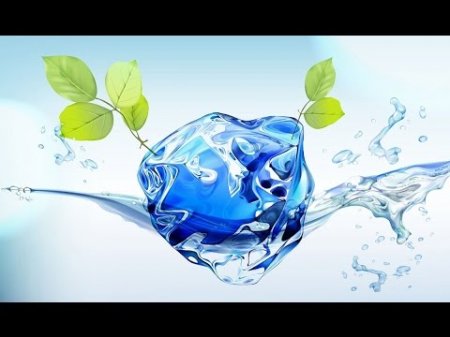 Тұрғын үй-коммуналдық шаруашылығы
Елді мекендердің көшелерін жарықтандыру – 7593,0 мың теңге 
Елді мекендердің санитариясын қамтамасыз ету – 3554,0 мың теңге
Елді мекендерді абаттандыру және көгалдандыру – 11059,0 мың теңге
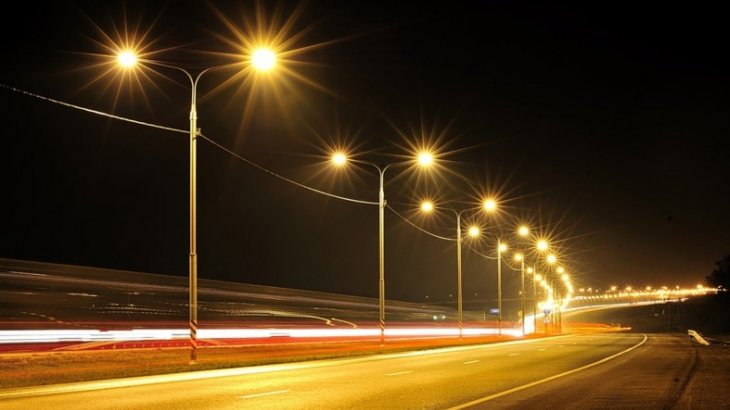 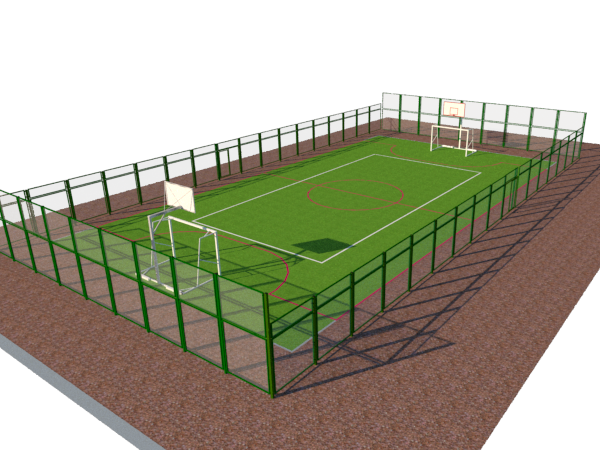 Өңірлерді дамытудың 2020 жылға дейінгі бағдарламасы
Пенжім ауылында шағын футбол мен мәдениет үйінің саябағын ағымдағы жөндеу – 9079 млн,теңге
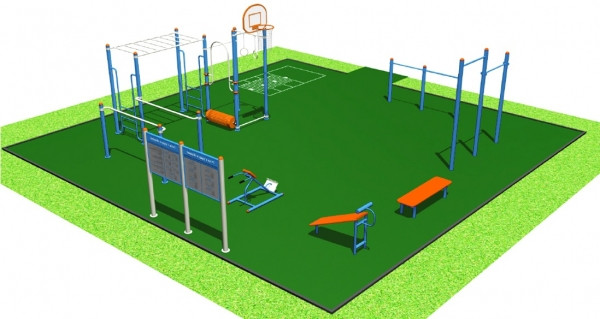